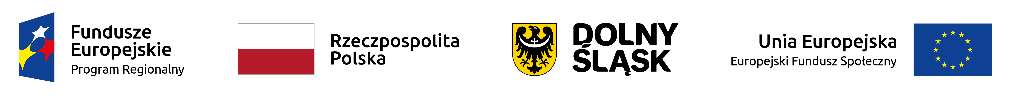 Podstawowe informacje dot. naboru wniosków                                          o dofinansowanie w trybie konkursowym  
dla 
Osi Priorytetowej 10 EDUKACJA 
Poddziałanie 10.2.1

Zapewnienie równego dostępu do wysokiej jakości edukacji podstawowej, gimnazjalnej, ponadgimnazjalnej 


Regionalny Program Operacyjny 
Województwa Dolnośląskiego 2014-2020
Wrocław, 05.03.2018 r.
RPDS.10.02.01-IZ.00-02-289/18 – konkurs horyzontalny i OSI



Konkurs dla Wnioskodawców chcących realizować projekt:
obejmujący obszarem realizacji jedną z OSI
obejmujący obszarem realizacji obszar wykraczający poza jedną z OSI
obejmujący obszarem realizacji obszar wykraczający poza obszary ZIT WrOF, ZIT AJ, ZIT AW


Gminy wchodzące w skład OSI– Regulamin konkursu, Słownik skrótów i pojęć, str. 12-13
2
Konkurs ogłasza:
Instytucja Zarządzająca Regionalnym Programem Operacyjnym Województwa Dolnośląskiego 2014 -2020 (IZ RPO WD) 



Funkcję Instytucji Zarządzającej 
pełni 
Zarząd Województwa Dolnośląskiego

Instytucja Zarządzająca
pełni rolę 
Instytucji Organizującej Konkurs (IOK)  

Zadania związane z naborem wniosków realizuje Departament Funduszy Europejskich w Urzędzie Marszałkowskim Województwa Dolnośląskiego z siedzibą we Wrocławiu, ul. Mazowiecka 17
3
Dokumentacja konkursowa:
Konkurs został ogłoszony 30 stycznia 2018 r.
Ogłoszenie o konkursie oraz Regulamin konkursu są dostępne na stronie: 
	www.funduszeeuropejskie.gov.pl
	www.rpo.dolnyslask.pl


Co się składa na dokumentację konkursową:
Regulamin konkursu
Załącznik nr 1 Wyciąg z kryteriów wyboru projektów
Załącznik nr 2  Lista wskaźników
Załącznik nr 3 Zakres wniosku o dofinansowanie
Załącznik nr 4 Standardy realizacji wybranych form wsparcia (z katalogiem stawek maksymalnych)
Załącznik nr 5 Oświadczenie dotyczące kryterium dostępu nr 5
Załącznik nr 6 Oświadczenie dotyczące kryterium dostępu nr 6
Załącznik nr 7, Załącznik nr 8, Załącznik nr 9, Załącznik nr 10, Załącznik nr 11 – Wzory umów, decyzji i porozumienia z PJB o dofinansowanie

Dodatkowe pliki pomocnicze:
Podstawowe informacje dotyczące uzyskiwania kwalifikacji w ramach projektów EFS
Angażowanie nauczycieli w projektach edukacyjnych EFS
4
Kwota środków europejskich przeznaczona na konkurs
Kwota środków europejskich przeznaczona na konkurs horyzontalny wynosi: 8 088 884 EUR tj. 33 818 006 PLN, w tym:
na pulę horyzontalną wynosi: 1 617 776 EUR tj. 6 763 598 PLN. 
 
na Zachodni Obszar Interwencji wynosi: 1 213 332 EUR tj. 5 072 698 PLN. 

na Legnicko-Głogowski Obszar Interwencji wynosi: 1 941 332 EUR tj. 8 116 321 PLN.

na Obszar Interwencji Doliny Baryczy wynosi: 1 132 444 EUR tj. 4 734 522 PLN. 

na Obszar Interwencji Równiny Wrocławskiej wynosi: 889 778 EUR tj. 3 719 984 PLN. 

na Obszar Ziemia Dzierżoniowsko-Kłodzko-Ząbkowicka wynosi: 1 294 222 EUR tj. 5 410 883 PLN.
5
Wnioskodawcy w Działaniu 10.2
Kto może być Wnioskodawcą/Beneficjentem?
jednostki samorządu terytorialnego, ich związki i stowarzyszenia; 
jednostki organizacyjne jst*; 
organizacje pozarządowe; 
organy prowadzące* publiczne i niepubliczne szkoły podstawowe, gimnazjalne i ponadgimnazjalne;

*Wnioskodawca musi posiadać osobowość prawną. Jeżeli placówka systemu oświaty prowadząca kształcenie ogólne (np. młodzieżowy ośrodek wychowawczy, młodzieżowy ośrodek socjoterapii, specjalny ośrodek szkolno-wychowawczy, specjalny ośrodek wychowawczy), szkoła lub poradnia psychologiczno-pedagogiczna jest jednostką organizacyjną jst posiadającą osobowość prawną to może być Wnioskodawcą. Jeżeli jednostki organizacyjne nie posiadają osobowości prawnej to Wnioskodawcą jest właściwa jednostka samorządu terytorialnego (np. Gmina, Powiat). Wówczas szkoła, poradnia itp. stanowi tzw. „Inny podmiot zaangażowany w realizację projektu” czyli realizatora projektu. Dane jednostki organizacyjnej podajemy wówczas w punkcie 2.11 Wniosku o dofinansowanie.

*organ prowadzący - minister, jednostka samorządu terytorialnego, inne osoby prawne i fizyczne
6
Partnerzy w Działaniu 10.2
Kto może być Partnerem?

Każdy podmiot posiadający osobowość prawną, również spoza katalogu Beneficjentów.
7
Uczestnicy projektu w Działaniu 10.2
Uczestnik projektu – osoba fizyczna bez względu na wiek lub podmiot bezpośrednio korzystająca z interwencji EFS; są to wyłącznie osoby, które można zidentyfikować i uzyskać od nich dane (co najmniej płeć, status na rynku pracy, wiek, wykształcenie) i dla których planowane jest poniesienie wydatków w ramach projektu.

Uczestnikami projektów 10.2 czyli grupą docelową, do której może być skierowane wsparcie w projekcie mogą być:
uczniowie i wychowankowie szkół i placówek prowadzących kształcenie ogólne 
(z wyłączeniem słuchaczy szkół dla dorosłych);
rodzice/opiekunowie prawni uczniów;
publiczne i niepubliczne szkoły podstawowe, gimnazjalne, ponadgimnazjalne lub placówki systemu oświaty prowadzące kształcenie ogólne;
nauczyciele i pracownicy pedagogiczni szkół i placówek oświatowych; 
osoby, które przedwcześnie opuściły system oświaty;


UWAGA! Projekt niespełniający tego wymogu, tzn. przewidujący wsparcie grupy docelowej niewpisującej się we wskazane powyżej, zostanie odrzucony.
8
[Speaker Notes: Szkoła dla dorosłych – szkole dla dorosłych - należy przez to rozumieć szkoły, o których mowa w art. 18 ust. 1 pkt 1 i 2 lit. a i f, w których stosuje się odrębną organizację kształcenia i do których są przyjmowane osoby mające 18 lat, a także kończące 18 lat w roku kalendarzowym, w którym są przyjmowane do szkoły;]
Uczestnicy projektu w Działaniu 10.2 cd.
uczniowie i wychowankowie szkół i placówek prowadzących kształcenie ogólne rozumiane zgodnie z Prawem Oświatowym: tj.

Szkoła – podmiot, o którym mowa w art. 2 pkt 2 oraz art. 18 ust 1 i 2 Prawa oświatowego: 
art. 2 pkt 2:
szkoły: 
a) podstawowe, w tym: specjalne, integracyjne, z oddziałami przedszkolnymi, integracyjnymi, specjalnymi, przysposabiającymi do pracy, dwujęzycznymi, sportowymi i mistrzostwa sportowego, sportowe i mistrzostwa sportowego,
b) ponadpodstawowe, w tym: specjalne, integracyjne, dwujęzyczne, z oddziałami integracyjnymi, specjalnymi, dwujęzycznymi, sportowymi i mistrzostwa sportowego, sportowe, mistrzostwa sportowego, rolnicze, leśne, morskie, żeglugi śródlądowej oraz rybołówstwa,
c) artystyczne;

Art. 18. 1.: Szkoły publiczne i niepubliczne dzielą się na następujące typy: 
1) ośmioletnią szkołę podstawową;
2) szkoły ponadpodstawowe: 
	a) czteroletnie liceum ogólnokształcące,
	b) pięcioletnie technikum,
	c) trzyletnią branżową szkołę I stopnia,
	d) trzyletnią szkołę specjalną przysposabiającą do pracy,
	e) dwuletnią branżową szkołę II stopnia,
	f) szkołę policealną dla osób posiadających wykształcenie średnie lub  wykształcenie średnie 	branżowe, o okresie nauczania nie dłuższym niż 2,5 roku.

UWAGA: wyłączone są szkoły dla dorosłych (szkoła podstawowa dla dorosłych, liceum dla dorosłych, szkoła policealna dla dorosłych)
9
Uczestnicy projektu w Działaniu 10.2 a reforma oświaty
w okresie przejściowym (od 1.09.2017 – do 31.08.2019) wsparciem można objąć:
a) szkoły gimnazjalne, które nie zostały przekształcone/włączone w strukturę innych szkół, ich uczniowie oraz nauczyciele;
b) szkoły powstałe w wyniku przekształcenia gimnazjum, w których funkcjonują klasy
gimnazjalne, uczniowie tych klas oraz nauczyciele;
c) oddziały gimnazjalne (powstałe w wyniku włączenia gimnazjów do innych szkół), ich uczniowie oraz nauczyciele;
d) uczniowie, którzy zamiast w gimnazjum będą kontynuowali edukację w ośmioletniej szkole podstawowej;
e) nauczyciele w klasach VII-VIII szkół podstawowych, do których będą uczęszczali
uczniowie, o których mowa w lit. d.
10
Uczestnicy projektu w Działaniu 10.2 cd.
Placówka systemu oświaty prowadząca kształcenie ogólne – placówka w rozumieniu art. 2 pkt 7 i 8 Prawa Oświatowego.

art. 2 pkt 7:
młodzieżowe ośrodki wychowawcze, młodzieżowe ośrodki socjoterapii, specjalne ośrodki szkolno-wychowawcze oraz specjalne ośrodki wychowawcze dla dzieci i młodzieży wymagających stosowania specjalnej organizacji nauki, metod pracy i wychowania, a także ośrodki rewalidacyjno-wychowawcze umożliwiające dzieciom i młodzieży, o których mowa w art. 36 ust. 17 (dzieci i młodzież upośledzone umysłowo w stopniu głębokim uczestniczące w zajęciach rewalidacyjno-wychowawczych), a także dzieciom i młodzieży z niepełnosprawnościami sprzężonymi, z których jedną z niepełnosprawności jest niepełnosprawność intelektualna, realizację odpowiednio obowiązku, o którym mowa w art. 31 ust. 4 (przygotowanie przedszkolne), obowiązku szkolnego i obowiązku nauki;
art. 2 pkt 8:
placówki zapewniające opiekę i wychowanie uczniom w okresie pobierania nauki poza miejscem stałego zamieszkania;
11
Kryteria dostępu czyli podstawowe warunki do spełnienia
1. Kryterium liczby wniosków

Czy dany podmiot występuje maksymalnie w 4 projektach złożonych w danym naborze jako samodzielny Wnioskodawca, lider i Partner w projekcie?

Zadaniem kryterium jest wyeliminowanie ryzyka powielania się wsparcia skierowanego do tej samej grupy docelowej. Kryterium zostanie zweryfikowane na podstawie rejestru złożonych wniosków prowadzonego przez Instytucję Organizującą Konkurs. W przypadku występowania danego podmiotu jako Wnioskodawca, lider i Partner w więcej niż czterech projektach złożonych w danym naborze, Instytucja Organizująca Konkurs odrzuca wszystkie złożone projekty w odpowiedzi na konkurs, w związku z niespełnieniem przez Wnioskodawcę lub Partnera kryterium. W przypadku wycofania projektu przed zakończeniem naboru Wnioskodawca ma prawo złożyć kolejny.

Tak/Nie (odrzucenie wniosku)
12
Kryteria dostępu czyli podstawowe warunki do spełnienia
2. Kryterium efektywności wsparcia

Czy dana szkoła lub placówka systemu oświaty występuje/jest objęta wsparciem w maksymalnie jednym projekcie złożonym w danym naborze?

Zadaniem kryterium jest wyeliminowanie ryzyka powielania się wsparcia skierowanego do tej samej grupy docelowej oraz zapewnienie udziału organu prowadzącego w planowanie i nadzorowanie działań edukacyjnych prowadzonych w danej szkole lub placówce w sposób efektywny. Kryterium zostanie zweryfikowane na podstawie treści wniosku o dofinansowanie. W przypadku występowania danej szkoły lub placówki systemu oświaty w więcej niż jednym projekcie, Instytucja Organizująca Konkurs odrzuca wszystkie projekty, złożone w odpowiedzi na konkurs, w których dana szkoła lub placówka została objęta wsparciem. 

Tak/Nie (odrzucenie wniosku)
13
Kryteria dostępu czyli podstawowe warunki do spełnienia
3. Kryterium biura projektu

Czy Wnioskodawca (lider) w okresie realizacji projektu posiada siedzibę lub będzie prowadził biuro projektu na terenie województwa dolnośląskiego? 

Realizacja projektu przez beneficjentów prowadzących działalność na terenie województwa dolnośląskiego lub posiadających biuro projektu na terenie województwa dolnośląskiego jest uzasadniona regionalnym/lokalnym charakterem wsparcia oraz pozytywnie wpłynie na efektywność realizacji projektu. Posiadanie biura projektu na terenie województwa dolnośląskiego ma na celu umożliwienie dostępu do pełnej dokumentacji wdrażanego projektu oraz zapewnienie uczestnikom projektu możliwości osobistego kontaktu z kadrą projektu.  Kryterium zostanie zweryfikowane na podstawie zapisów we wniosku o dofinansowanie projektu. Fakt posiadania siedziby na terenie województwa dolnośląskiego zostanie zweryfikowany na podstawie części 2.8 wniosku o dofinansowanie. W przypadku braku posiadania przez Wnioskodawcę (lidera) siedziby na terenie woj. dolnośląskiego, Wnioskodawca jest zobowiązany wpisać do treści wniosku oświadczenie, że będzie prowadził biuro projektu na terenie województwa dolnośląskiego. Brak w/w oświadczenia skutkować będzie niespełnieniem kryterium.

Tak/Nie (odrzucenie wniosku)
Dopuszcza się jednokrotne skierowanie projektu do poprawy/uzupełnienia w zakresie skutkującym jego spełnieniem. Niespełnienie kryterium po wezwaniu do uzupełnienia/ poprawy skutkuje jego odrzuceniem.
14
Kryteria dostępu czyli podstawowe warunki do spełnienia
4. Kryterium formy wsparcia

Czy Wnioskodawcą lub Partnerem jest organ prowadzący szkołę/szkoły objętą/objęte wsparciem w ramach projektu?
 
Zadaniem kryterium jest zapewnienie, że wsparcie dla uczniów i nauczycieli będzie realizowane co najmniej w partnerstwie z organem prowadzącym szkołę objętą wsparciem. Realizacja projektów przy zaangażowaniu organu prowadzącego zwiększy efektywność wsparcia. Kryterium będzie weryfikowane na podstawie wniosku o dofinansowanie.

Tak/Nie (odrzucenie wniosku)
15
Kryteria dostępu czyli podstawowe warunki do spełnienia
5. Kryterium formy wsparcia

Czy w treści wniosku zostało zawarte oświadczenie wskazujące, że przeprowadzono Diagnozę potrzeb edukacyjnych, która została zatwierdzona przez organ prowadzący, a zaplanowane działania w projekcie odpowiadają na potrzeby w niej zidentyfikowane?
 
Wprowadzenie kryterium ma na celu wybór projektów, w ramach których będą realizowane działania projektowe odpowiadające indywidualnie zdiagnozowanemu zapotrzebowaniu szkół lub placówek systemu oświaty z uwzględnieniem indywidualnych potrzeb rozwojowych i edukacyjnych oraz możliwości psychofizycznych uczniów objętych wsparciem. Diagnoza, o której mowa w kryterium uwzględnia planowane zmiany w zakresie reformy systemu oświaty oraz ewentualne działania dostosowujące wsparcie zaplanowane w ramach projektu. Kryterium dotyczy wszystkich typów projektów. Kryterium zostanie zweryfikowane na podstawie oświadczenia w załączniku do wniosku o dofinansowanie.

Tak/Nie (odrzucenie wniosku)
16
Kryteria dostępu czyli podstawowe warunki do spełnienia
6. Kryterium formy wsparcia

Czy w przypadku gdy projekt obejmuje działania polegające na:

	a) wyposażeniu szkolnych pracowni w narzędzia do nauczania przedmiotów przyrodniczych lub 	matematyki i/lub
	b) wyposażeniu szkół lub placówek systemu oświaty w pomoce dydaktyczne oraz narzędzia TIK niezbędne 	do realizacji programów nauczania w szkołach lub placówkach systemu oświaty, w tym zapewnienie 	odpowiedniej infrastruktury sieciowo-usługowej i/lub
	c) doposażeniu szkół lub placówek systemu oświaty w pomoce dydaktyczne oraz specjalistycznych sprzęt do 	rozpoznawania potrzeb rozwojowych, edukacyjnych i możliwości psychofizycznych oraz 	wspomagania 	rozwoju i 	prowadzenia terapii uczniów ze specjalnymi potrzebami edukacyjnymi, a także podręczniki szkolne i materiały 	dydaktyczne dostosowane do potrzeb uczniów z niepełnosprawnością,

w treści wniosku zostało zawarte oświadczenie wskazujące, że przeprowadzona Diagnoza potrzeb edukacyjnych zawiera wnioski z przeprowadzonego spisu inwentarza oraz oceny stanu technicznego posiadanego wyposażenia?
 
Wprowadzenie kryterium ma na celu wybór projektów, w ramach których będą realizowane działania projektowe z zakresu doposażenia i wyposażania szkół w pomoce dydaktyczne, narzędzia, infrastrukturę, sprzęt, podręczniki szkolne i materiały dydaktyczne odpowiadające indywidualnie zdiagnozowanemu zapotrzebowaniu szkół lub placówek systemu oświaty z uwzględnieniem analizy posiadanych zasobów. Kryterium nie dotyczy projektów nie zakładających działań związanych z doposażeniem i wyposażaniem szkół. Kryterium zostanie zweryfikowane na podstawie oświadczenia zawartego w załączniku do wniosku o dofinansowanie.

Tak/Nie/Nie dotyczy
17
Diagnoza potrzeb edukacyjnych
Załącznik nr 4 do Regulaminu konkursu
powinna dotyczyć szkoły/szkół lub placówki/placówek systemu oświaty podlegającej/podlegających pod dany organ prowadzący, planowanej/planowanych do objęcia wsparciem w projekcie; 
powinna uwzględniać indywidualne potrzeby rozwojowe i edukacyjne oraz możliwości psychofizyczne uczniów objętych wsparciem;
powinna być przygotowana i przeprowadzona przez szkołę, placówkę systemu oświaty lub inny podmiot prowadzący działalność o charakterze edukacyjnym lub badawczym; 
można korzystać ze wsparcia instytucji systemu wspomagania pracy szkół tj. placówki doskonalenia nauczycieli, poradni psychologiczno-pedagogicznych, biblioteki pedagogicznej; 
powinna być zatwierdzona przez organ prowadzący przed złożeniem wniosku o dofinansowanie; 
nie jest załączana do wniosku o dofinansowanie; 
najważniejsze wnioski z Diagnozy powinny zostać zawarte w treści wniosku o dofinansowanie;
powinna uwzględniać w Diagnozie  reformę oświaty i ewentualnie plany dotyczące reorganizacji sieci szkół;
18
Kryteria formalne – 11 kryteriówszczegółowo opisane w Załączniku nr 1 Weryfikowane na zasadzie Tak/Nie/Nie dotyczy
19
Kryteria formalne cd.
20
Czy wybór partnerów został dokonany w sposób prawidłowy, to znaczy:
 czy wybór partnerów został dokonany przed złożeniem wniosku o dofinansowanie,
czy prawidłowo przeprowadzono postępowanie, o którym mowa w art. 33 ust. 2 ustawy z dnia 11 lipca 2014 r. o zasadach realizacji programów w zakresie polityki spójności finansowanych w perspektywie finansowej 2014–2020 (podmiot sektora finansów publicznych gdy wybiera partnera spoza sektora finansów publicznych musi dokonać wyboru partnera z zachowaniem zasady przejrzystości i równego traktowania)

ogłoszenie otwartego naboru na stronie z 21-dniowym terminem, 
uwzględnienie zgodności działania Partnera z celami partnerstwa, wkładu Partnera w realizację celu partnerstwa, doświadczenia Partnera, 
podanie informacji publicznej o wyborze Partnera,
dokonanie wyboru partnera przed złożeniem wniosku o dofinansowanie.

UWAGA! 
Ocena kryterium polega m.in. na weryfikacji załączników do wniosku o dofinansowanie
Do wniosku o dofinansowanie należy załączyć dokumenty potwierdzające:
wybór partnera przed złożeniem wniosku o dofinansowanie (dotyczy wszystkich projektów partnerskich)
dokonanie postępowania o którym mowa w art. 33 ustawy wdrożeniowej (dotyczy podmiotów sektora finansów publicznych wybierających partnerów spoza sektora)

Tak / Nie/ Nie dotyczy (dopuszcza się jednokrotne skierowanie projektu do poprawy/uzupełnienia)
21
Kryteria formalne cd.
22
Kryteria formalne cd.
23
Kryteria formalne cd.
24
Kryteria formalne cd.
25
[Speaker Notes: Przez wkład publiczny należy rozumieć wszystkie środki publiczne w projekcie, a więc sumę dofinansowania (środki EFS + dotacja celowa z budżetu państwa) wraz z wkładem własnym beneficjenta pochodzącym ze środków publicznych np. jednostki samorządu terytorialnego.

Do przeliczenia ww. kwoty na PLN należy stosować miesięczny obrachunkowy kurs wymiany stosowany przez KE aktualny na dzień ogłoszenia konkursu

Kwotą ryczałtową jest kwota za wykonanie określonego/ych w projekcie zadania/zadań. Beneficjent we wniosku wykazuje, czy planuje rozliczać projekt jedną czy kilkoma kwotami. Co do zasady jedno zadanie powinno być rozliczane jedną kwotą ryczałtową. Dla każdej z kwot ryczałtowych należy wskazać twarde i mierzalne wskaźniki produktów.]
Kryteria merytoryczne – 16 kryteriówszczegółowo opisane w Załączniku nr 1 punktowane lub tak/nie
26
Kryteria merytoryczne cd.
27
Kryteria merytoryczne cd.
28
Kryteria merytoryczne cd.
29
Kryteria merytoryczne cd.
30
Kryteria merytoryczne cd.
31
Kryteria merytoryczne cd.
32
Kryteria merytoryczne cd.
33
Kryteria horyzontalne – 4 kryteriaszczegółowo opisane w Załączniku nr 1 i Regulaminie konkursu Rozdział 8
34
[Speaker Notes: Zasada zrównoważonego rozwoju oznacza, iż rozwój gospodarczy i cywilizacyjny nie powinien odbywać się kosztem wyczerpywania zasobów nieodnawialnych i niszczenia środowiska. Obecna generacja powinna zaspokajać swoje aspiracje rozwojowe bez naruszania zdolności do zaspokajania potrzeb i aspiracji rozwojowych przyszłych pokoleń. Kryterium zrównoważonego rozwoju powinno być w szczególności spełniane w kontekście wzajemnego rozwoju gospodarczego, społecznego i ochrony środowiska naturalnego, ze względu na to, że rozwój obu tych dziedzin pociąga za sobą zmiany w naturalnym otoczeniu człowieka.]
Kryteria horyzontalne cd.
35
10 KRYTERIÓW PREMIUJĄCYCH
1. Kryterium formy wsparcia
Czy projekt jest realizowany we współpracy lub partnerstwie szkół lub placówek systemu oświaty z pracodawcami, instytucjami rynku pracy lub organizacjami pozarządowymi? 0-4

2. Kryterium formy wsparcia
Czy projekt zakłada realizację zajęć kształtujących i rozwijających kompetencje cyfrowe? 0-4

3. Kryterium grupy docelowej
Czy działania przewidziane w projekcie ukierunkowane zostały na zwiększenie odsetka uczniów z niepełnosprawnościami uczęszczających do szkół nieposiadających statusu szkół specjalnych? 0-4

4. Kryterium formy wsparcia
Czy projekt zakłada współpracę szkół lub placówek systemu oświaty, które posiadają wyposażenie pracowni niezbędne do realizacji działań projektowych ze szkołami lub placówkami które nie posiadają takiego wyposażenia ? 0-4
36
10 KRYTERIÓW PREMIUJĄCYCH
5. Kryterium formy wsparcia
Czy w wyniku projektu są tworzone nowe lub doposażane są istniejące pracownie międzyszkolne przyrodnicze lub matematyczne? 0-4

6. Kryterium formy wsparcia
Czy projekt realizowany jest na obszarach wiejskich? 0-4

7. Kryterium doświadczenia
Czy Wnioskodawca zrealizował w ciągu ostatnich 3 lat przed złożeniem wniosku o dofinansowanie na terenie województwa dolnośląskiego co najmniej 2 przedsięwzięcia w obszarze i dla grupy docelowej objętej interwencją projektową, w ramach których osiągnął zakładane we wniosku o dofinansowanie rezultaty? 0-4

8. Kryterium formy wsparcia
Czy w projekcie przewidziano wykorzystanie e-podręczników bądź e-zasobów/e-materiałów dydaktycznych stworzonych dzięki środkom EFS albo czy przewidziano szkolenia dla nauczycieli z wykorzystania w nauczaniu e-podręczników bądź e-zasobów/e-materiałów o których mowa powyżej? 0-4
37
10 KRYTERIÓW PREMIUJĄCYCH
9. Kryterium formy wsparcia
Czy projekt jest realizowany dla uczniów:
- szkół specjalnych, integracyjnych albo 
- szkół z oddziałami integracyjnymi lub specjalnymi i przewidziano działania skierowane do uczniów w tych oddziałach albo
- młodzieżowych ośrodków wychowawczych, młodzieżowych ośrodków socjoterapii, specjalnych ośrodków szkolno-wychowawczych oraz specjalnych ośrodków wychowawczych dla dzieci i młodzieży wymagających stosowania specjalnej organizacji nauki, metod pracy i wychowania, a także ośrodków rewalidacyjno-wychowawczych albo
- szkół, w których zaplanowano działania dla co najmniej 30% uczniów danej szkoły, którzy wykazują specjalne potrzeby edukacyjne i rozwojowe w wyniku okoliczności określonych w Rozporządzeniu MENz dnia 9 sierpnia 2017 r. w sprawie zasad organizacji i udzielania pomocy psychologiczno-pedagogicznej w publicznych przedszkolach, szkołach i placówkach?
0-4
10. Kryterium komplementarności wsparcia
Czy projekt jest realizowany w szkole/szkołach lub placówce/placówkach systemu oświaty, które zostały objęte wsparciem w ramach Działania 1.1 Programu Operacyjnego Polska Cyfrowa bądź mają dostęp do Internetu o przepustowości umożliwiającej funkcjonowanie Ogólnopolskiej Sieci Edukacyjnej?
0-4
38
Wskaźniki w ramach Działania 10.2
Instrukcja dotycząca doboru wskaźników została opisana w Załączniku nr 2 do Regulaminu konkursu

Wyróżniamy następujące rodzaje wskaźników:
Wskaźniki programowe (wskaźniki produktu i wskaźniki rezultatu bezpośredniego) 
– określone w RPO, wybierane z listy rozwijanej, obligatoryjne
Wskaźniki horyzontalne 
– określone w tzw. liście WLWK (Wspólne Lista Wskaźników Kluczowych), wybierane z listy rozwijanej, obligatoryjne 
Wskaźniki projektowe 
– określane samodzielnie przez Wnioskodawcę, nieobligatoryjne
39
Wskaźniki programowe – 6 wskaźników produktu
40
Wskaźniki programowe – 6 wskaźników produktu cd.
41
Wskaźniki programowe – 6 wskaźników produktu cd.
42
Wskaźniki programowe – 4 wskaźniki rezultatu bezpośredniego
43
[Speaker Notes: Fakt nabycia kompetencji (przez uczniów i nauczycieli) odbywa się w oparciu o jednolite kryteria wypracowane na poziomie krajowym w ramach następujących etapów: 
a) ETAP I – Zakres – zdefiniowanie w ramach wniosku o dofinansowanie lub w regulaminie konkursu grupy docelowej do objęcia wsparciem oraz wybranie obszaru interwencji EFS, który będzie poddany ocenie, 
b) ETAP II – Wzorzec – zdefiniowanie we wniosku o dofinansowanie lub w regulaminie konkursu standardu wymagań, tj. efektów uczenia się, które osiągną uczestnicy w wyniku przeprowadzonych działań projektowych, 
c) ETAP III – Ocena – przeprowadzenie weryfikacji na podstawie opracowanych kryteriów oceny po zakończeniu wsparcia udzielanego danej osobie, 
d) ETAP IV – Porównanie – porównanie uzyskanych wyników etapu III (ocena) z przyjętymi wymaganiami (określonymi na etapie II efektami uczenia się) po zakończeniu wsparcia udzielanego danej osobie. 
Kompetencja to wyodrębniony zestaw efektów uczenia się / kształcenia. Opis kompetencji zawiera jasno określone warunki, które powinien spełniać uczestnik projektu ubiegający się o nabycie kompetencji, tj. wyczerpującą informację o efektach uczenia się dla danej kompetencji oraz kryteria i metody ich weryfikacji. Wykazywać należy wyłącznie kompetencje osiągnięte w wyniku interwencji Europejskiego Funduszu Społecznego.]
Wskaźniki programowe – 4 wskaźniki rezultatu bezpośredniego cd.
44
Wskaźniki horyzontalne – 4 wskaźniki horyzontalne
45
Wskaźniki horyzontalne – 4 wskaźniki horyzontalne cd.
46
Wskaźniki horyzontalne – 4 wskaźniki horyzontalne cd.
47
Wskaźniki projektowe
Wnioskodawca może samodzielnie określić inne, dodatkowe wskaźniki specyficzne dla danego projektu, o ile będzie to niezbędne dla prawidłowej realizacji projektu. 

Wskaźniki projektowe dla projektu muszą nosić inne nazwy niż ww. wskaźniki programowe (wskaźniki produktu i wskaźniki rezultatu) i mieć inną definicję wskaźnika.

Dla wszystkich wskaźników uwzględnionych we wniosku o dofinansowanie należy określić wartości bazowe (czyli przed rozpoczęciem realizacji projektu) oraz wartości docelowe, których osiągnięcie będzie uznane za zrealizowanie celu projektu.
48
Przedmiot konkursu
Typy projektów:

10.2.A. Kształtowanie kompetencji kluczowych na rynku pracy, wsparcie nauki języków obcych, nauk matematyczno-przyrodniczych i TIK (ICT) oraz właściwych postaw: kreatywności, innowacyjność, pracy zespołowej.
10.2.B. Tworzenie w szkołach warunków do nauczania eksperymentalnego.
10.2.C. Realizacja programów pomocy stypendialnej dla uczniów szczególnie uzdolnionych w zakresie przedmiotów przyrodniczych, informatycznych, języków obcych nowożytnych, matematyki lub przedsiębiorczości, ze szczególnym uwzględnieniem uczniów o specjalnych potrzebach edukacyjnych (m.in. uczniowie z niepełnosprawnościami, uczniowie zagrożeni przedwczesnym kończeniem nauki).
10.2.D. Wsparcie w zakresie indywidualizacji pracy z uczniem ze specjalnymi potrzebami rozwojowymi i edukacyjnymi, w tym wsparcie ucznia młodszego przy jego przechodzeniu na kolejny etap kształcenia.
10.2.E. Doradztwo i opieka psychologiczno-pedagogiczna dla uczniów, ze szczególnym uwzględnieniem problematyki ucznia o specjalnych potrzebach rozwojowych i edukacyjnych (m.in. uczniowie z niepełnosprawnościami, uczniowie uzdolnieni, zagrożeni przedwczesnym kończeniem nauki).
49
Przedmiot konkursu cd.
10.2.F. Rozszerzenie oferty szkół o zagadnienia związane z poradnictwem i doradztwem edukacyjno-zawodowym.
10.2.G. Szkolenie, doradztwo oraz inne formy podwyższania kwalifikacji w celu doskonalenia umiejętności, kompetencji lub kwalifikacji nauczycieli i pracowników pedagogicznych pod kątem kompetencji kluczowych uczniów niezbędnych do poruszania się po rynku pracy (TIK, matematyczno-przyrodniczych, języki obce), nauczania eksperymentalnego, właściwych postaw uczniów (m.in. kreatywności, innowacyjności, pracy zespołowej) oraz metod zindywidualizowanego podejścia do ucznia.
10.2.H. Szkolenie, doradztwo oraz inne formy podwyższania kwalifikacji w celu doskonalenia umiejętności, kompetencji lub kwalifikacji nauczycieli i pracowników pedagogicznych pod kątem wykorzystania narzędzi wspierających pomoc psychologiczno-pedagogiczną na każdym etapie edukacyjnym, ze szczególnym uwzględnieniem problematyki ucznia o szczególnych potrzebach rozwojowych i edukacyjnych (m.in. uczniów z niepełnosprawnościami, uczniów uzdolnionych, zagrożonych przedwczesnym kończeniem nauki).
50
Przedmiot konkursu – Załącznik nr 4 Standardy realizacji form wsparcia
8 typów projektów od A do H

Każdy typ projektu ma określone formy wsparcia

Następujące typy nie mogą wystąpić samodzielnie:

10.2.C pomoc stypendialna

10.2 G doskonalenie nauczycieli w zakresie kompetencji kluczowych i właściwych postaw uczniów, nauczania eksperymentalnego, metod indywidualizacji nauczania

10.2.H doskonalenie nauczycieli w zakresie pomocy psychologiczno-pedagogicznej

Uwaga! Wsparcie dla nauczycieli i pracowników pedagogicznych zawsze stanowi wsparcie uzupełniające dla wsparcia skierowanego bezpośrednio do uczniów

Uwaga! Wsparcie w zakresie doposażenia zawsze stanowi wsparcie uzupełniające dla zajęć skierowanych bezpośrednio do uczniów
51
Przedmiot konkursu – Załącznik nr 4 Standardy realizacji form wsparcia
Podstawowa zasada dla wszystkich typów projektów i form wsparcia:

Wszystkie działania zaplanowane w projekcie muszą stanowić uzupełnienie/rozszerzenie/wartość dodaną w stosunku do działań prowadzonych w szkole w okresie 12 miesięcy poprzedzających złożenie wniosku o dofinansowanie.

Deklaracja w powyższym zakresie - wpisana w treść wniosku o dofinansowanie.

Projekty EFS nie mają na celu zastępowania finansowania dotychczasowej działalności szkół.

Przykład: w szkole w roku szkolnym 2016/2017 prowadzono zajęcia pozalekcyjne z szachów w wymiarze 1 godziny tygodniowo. Z diagnozy wynika potrzeba zwiększenia liczby zajęć do 3 godzin tygodniowo ponieważ zajęcia wyraźnie przyczyniają się do rozwoju kompetencji kluczowych. W ramach projektu można zaplanować realizację 2 dodatkowych godzin tygodniowo z szachów przy jednoczesnym zachowaniu pierwszej godziny tygodniowo zajęć z szachów, tak aby łączna liczba godzin zajęć z szachów tygodniowo wynosiła 3 godziny. 

Przy analizie skali działań szkoły można pominąć działania prowadzone dzięki programom rządowym oraz realizowanych w ramach RPO WD (np. poprzednie konkursy 10.2)
52
TYP 10.2.A – Kompetencje kluczowe
10.2.A. Kształtowanie kompetencji kluczowych na rynku pracy, wsparcie nauki języków obcych, nauk matematyczno-przyrodniczych i TIK (ICT) oraz właściwych postaw: kreatywności, innowacyjności, pracy zespołowej.

Kompetencje kluczowe i umiejętności uniwersalne niezbędne na rynku pracy:				
umiejętności matematyczno-przyrodnicze, 
umiejętności posługiwania się językami obcymi,
TIK, 
umiejętności rozumienia (ang. literacy), 
kreatywność, 
innowacyjność, 
przedsiębiorczość, 
krytyczne myślenie, 
rozwiązywanie problemów, 
umiejętność uczenia się, 
umiejętność pracy zespołowej w kontekście środowiska pracy.
53
TYP 10.2.A
Formy wsparcia czyli co można realizować?

projekty edukacyjne;
dodatkowe zajęcia dydaktyczno-wyrównawczych dla uczniów mających trudności w spełnianiu wymagań edukacyjnych, wynikających z podstawy programowej;
różne formy zajęć rozwijających uzdolnienia; 
nowe formy i programy nauczania; 
zajęcia w klasach o nowatorskich rozwiązaniach programowych, organizacyjnych lub metodycznych; 
kółka zainteresowań, warsztaty, laboratoria; 
nawiązywać współpracę z otoczeniem społeczno-gospodarczym szkoły w celu osiągnięcia założonych celów edukacyjnych; 
wykorzystywać narzędzia, metody lub formy pracy wypracowane w ramach projektów, w tym pozytywnie zwalidowanych produktów projektów innowacyjnych, zrealizowanych w latach 2007-2013 w ramach PO KL; 
zajęcia pozalekcyjne lub pozaszkolne; 
zakup wyposażenia: pomocy dydaktycznych, narzędzi TIK, infrastruktury sieciowo-usługowej niezbędnej do realizacji programów nauczania;
54
TYP 10.2.A – projekty edukacyjne
Projekt edukacyjny jako forma działalności dydaktyczno-wychowawczej - indywidualne lub zespołowe, planowe działanie uczniów mające na celu rozwiązanie konkretnego problemu, z zastosowaniem różnorodnych metod. Projekt edukacyjny jest realizowany pod opieką nauczyciela i obejmuje następujące działania (dostosowane do możliwości osób z nich korzystających): 
a) wybranie tematu projektu edukacyjnego; 
b) określenie celów projektu edukacyjnego i zaplanowanie etapów jego realizacji; 
c) wykonanie zaplanowanych działań; 
d) przedstawienie rezultatów projektu edukacyjnego.

Zakres tematyczny – może wykraczać poza treści nauczania określone w podstawie programowej.

Interdyscyplinarność - łączący wiadomości i umiejętności z różnych dziedzin.
55
TYP 10.2.A – wyposażenie w TIK
Wyposażenie w pomoce dydaktyczne, narzędzia TIK, infrastrukturę sieciowo-usługową niezbędne do realizacji programów nauczania:

może być realizowane jedynie jako wsparcie uzupełniające do działań skierowanych do uczniów;

można korzystać z katalogu pt. „Wykaz pomocy dydaktycznych, narzędzi TIK oraz urządzeń sieciowych” ze strony: http://efs.men.gov.pl/ (katalog ma charakter otwarty i pomocniczy);

można zakwalifikować koszty związane z dostosowaniem lub adaptacją pomieszczeń na potrzeby pracowni szkolnych, wynikających m. in. z konieczności montażu zakupionego wyposażenia oraz zagwarantowania bezpiecznego ich użytkowania; 

maksymalna wartość wydatków na zakup pomocy dydaktycznych, narzędzi TIK, urządzeń sieciowych może wynosić maksymalnie:
	a) dla szkół lub placówek systemu oświaty do 300 uczniów – 140 000 zł;
	b) dla szkół lub placówek systemu oświaty od 301 uczniów – 200 000 zł;
56
TYP 10.2.A – warunki wyposażania w TIK
Przy planowaniu wyposażenia szkoły w pomoce dydaktyczne, narzędzia TIK, infrastrukturę sieciowo-usługową, należy oświadczyć we wniosku o dofinansowanie, że szkoła osiągnie funkcjonalności (monitorowane do 6 mcy od zakończenia realizacji projektu):

jeden lub dwa zestawy komputerów (stacjonarnych, przenośnych lub innych urządzeń mobilnych o funkcjach komputera) + w przypadku zestawów mobilnych: urządzenia do ładowania i zarządzania sprzętem mobilnym + system operacyjny + oprogramowanie biurowe + oprogramowanie antywirusowe + oprogramowanie antykradzieżowe + oprogramowanie zabezpieczające urządzenia sieciowe;
wydzielone miejsce (jedno lub dwa) do potrzeb funkcjonowania zestawów komputerowych z bezprzewodowym dostępem do Internetu;
co najmniej jedno miejsce, w którym uczniowie mogą korzystać z Internetu pomiędzy lekcjami lub w czasie wolnym;
stały dostęp do Internetu;
w miejscach korzystania ze sprzętu komputerowego jest możliwość prezentowania treści edukacyjnych za pomocą urządzeń do projekcji obrazu i dźwięku bez konieczności każdorazowego dostosowywania warunków światła i układu ławek;
sprzęt komputerowy może być wykorzystywany indywidualnie przez nauczycieli do prowadzenia zajęć edukacyjnych z wykorzystaniem TIK;
57
TYP 10.2.A – sieci komputerowe lub bezprzewodowe
Tworzenie wewnątrzszkolnych sieci komputerowych lub bezprzewodowych może obejmować:

projekty techniczne w zakresie instalacji sieci i urządzeń niezbędnych do stworzenia wewnątrzszkolnych sieci komputerowych lub bezprzewodowych;  

zakup urządzeń sieciowych w ramach infrastruktury sieciowo-usługowej i wykonanie instalacji sieci zgodnie z opracowaną dokumentacją; 

usługi administrowania zakupionym w ramach projektu sprzętem i urządzeniami przez okres nie dłuższy niż okres trwania projektu.
58
TYP 10.2.B – Nauczanie eksperymentalne
10.2.B. Tworzenie w szkołach warunków do nauczania eksperymentalnego poprzez:
	a) wyposażenie szkolnych pracowni w narzędzia do 	nauczania 	przedmiotów przyrodniczych lub matematyki;
	b) kształtowanie i rozwijanie kompetencji uczniów w 	zakresie przedmiotów przyrodniczych lub matematyki.

Przedmioty przyrodnicze:
a) przyroda, biologia, chemia, geografia, fizyka w gimnazjach; 
b) biologia, chemia, geografia, fizyka (zarówno w zakresie podstawowym, jak i rozszerzonym) w szkołach ponadgimnazjalnych/ponadpodstawowych oraz przedmiot uzupełniający przyroda w szkołach ponadpodstawowych; 
c) biologia, chemia, geografia, fizyka w szkołach/oddziałach/klasach gimnazjalnych.
59
TYP 10.2.B – Nauczanie eksperymentalne
Warunki realizacji:

zajęcia dla uczniów + wyposażenie pracowni

zajęcia dla uczniów + doskonalenie nauczycieli (forma wsparcia z typu projektu 10.2.G)

zajęcia dla uczniów + oświadczenie we wniosku, że wyposażenie pracowni zostanie zrealizowane poza projektem (bądź pracownia jest już dostosowana)

zajęcia dla uczniów  + oświadczenie we wniosku, że doskonalenie nauczycieli zostanie zrealizowane poza projektem (bądź nauczyciele są już przeszkoleni)
60
TYP 10.2.B – Wyposażenie pracowni przyrodniczych
może być zgodne z katalogiem wyposażenia pracowni przyrodniczych opracowanym przez MEN na stronie: http://efs.men.gov.pl

katalog ma charakter otwarty i pomocniczy
61
TYP 10.2.B – Wyposażenie pracowni matematyki
Standard wyposażenia pracowni matematyki:

	a) meble: szafy, szafki, tablice zwykłe i magnetyczne wraz z przyrządami, stojaki do przechowywania 	plansz itp.)

	b) sprzęt, w tym narzędzia TIK wraz z aplikacjami tematycznymi, niezbędne do przeprowadzenia zajęć, w 	np. wizualizer przestrzenny, komputer z projektorem i tablicą interaktywną.

	c) pomoce dydaktyczne takie jak:
		przyrządy do mierzenia długości: linijka, miara, koło metryczne itp.,
		przyrządy do nauki o zbiorach i okręgach: puzzle i układanki,
		przyrządy, zestawy do mierzenia jednostek i objętości: wagi, odważniki, klepsydry, cylindry, 		miarki objętości, termometry,
		przyrządy, zestawy do nauki ułamków: odcinki tablicowe - magnetyczne, ułamki 			magnetyczne z sortownikiem koła,
		przyrządy, zestawy do budowy brył przestrzennych i szkieletów brył,
		przezroczyste modele brył i przyrządy do ich demonstracji,
		anaglify – wizualizacja brył w przestrzeni,
		zestaw brył do mierzenia i porównywania objętości,
		zestaw do demonstracji jednostek pola i jednostek objętości,
		magnetyczne zestawy do prezentacji: pól wielokątów, twierdzenia Pitagorasa, twierdzenia 		Talesa, kątów 	wpisanych i środkowych itp.,
		matematyczne gry dydaktyczne i logiczne,
		programy komputerowe do nauki matematyki na określonym poziomie,
		zestawy tablicowe, plansze dydaktyczne do prezentacji poszczególnych zagadnień 			matematycznych w tym potęg, pierwiastków, algebry, geometrii, trygonometrii itd.,
		inne przyrządy: liczydło, kalkulatory, zbiory zadań konkursowych itp.
62
TYP 10.2.B – Kompetencje uczniów
Formy wsparcia w ramach kształtowania i rozwijanie kompetencji uczniów w zakresie przedmiotów przyrodniczych i matematyki:

projekty edukacyjne;
dodatkowe zajęcia dydaktyczno-wyrównawczych dla uczniów mających trudności w spełnianiu wymagań edukacyjnych, wynikających z podstawy programowej;
różne formy zajęć rozwijających uzdolnienia; 
nowe formy i programy nauczania; 
zajęcia w klasach o nowatorskich rozwiązaniach programowych, organizacyjnych lub metodycznych; 
kółka zainteresowań, warsztaty, laboratoria; 
nawiązywać współpracę z otoczeniem społeczno-gospodarczym szkoły w celu osiągnięcia założonych celów edukacyjnych; 
wykorzystywać narzędzia, metody lub formy pracy wypracowane w ramach projektów, w tym pozytywnie zwalidowanych produktów projektów innowacyjnych, zrealizowanych w latach 2007-2013 w ramach PO KL; 
zajęcia pozalekcyjne lub pozaszkolne;
63
TYP 10.2.C – Pomoc stypendialna
10.2.C. 
Realizacja programów pomocy stypendialnej dla uczniów szczególnie uzdolnionych w zakresie przedmiotów przyrodniczych, informatycznych, języków obcych nowożytnych, matematyki lub przedsiębiorczości, ze szczególnym uwzględnieniem uczniów o specjalnych potrzebach edukacyjnych (m.in. uczniowie z niepełnosprawnościami, uczniowie zagrożeni przedwczesnym kończeniem nauki).
64
TYP 10.2.C – Regulamin pomocy stypendialnej
pomoc stypendialna jest udzielana przez szkołę lub placówkę systemu oświaty albo przez organ prowadzący

szkoła/placówka albo organ opracowuje Regulamin pomocy stypendialnej

w Regulaminie pomocy stypendialnej powinny być określone szczegółowe kryteria naboru uczniów
65
TYP 10.2.C – Uczeń szczególnie uzdolniony
Kryterium szczególnie uzdolnionych uczniów powinno obejmować co najmniej oceny klasyfikacyjne uzyskane przez uczniów z przynajmniej jednego spośród przedmiotów: 
	przyrodniczych, 
	informatycznych, 
	języków obcych nowożytnych, 
	matematyki,
	przedsiębiorczości. 
Osiągnięcia w olimpiadach, konkursach lub turniejach mogą stanowić dodatkowe kryterium premiujące.
66
TYP 10.2.C – Zasady pomocy stypendialnej
max. 1000 zł brutto miesięcznie na jednego ucznia;
minimalny okres na jaki jest przyznawana pomoc stypendialna - 10 miesięcy;
uczeń objęty stypendium musi podlegać opiece dydaktycznej nauczyciela, pedagoga szkolnego albo doradcy zawodowego zatrudnionego w szkole lub placówce systemu oświaty ucznia.

Uwaga! W treści wniosku wskazać wprost, że będzie zapewniona opieka dydaktyczna ucznia objętego stypendium
67
TYP 10.2.D – Indywidualizacja
10.2.D. Wsparcie w zakresie indywidualizacji pracy z uczniem ze specjalnymi potrzebami rozwojowymi i edukacyjnymi, w tym wsparcie ucznia młodszego przy jego przechodzeniu na kolejny etap kształcenia.

Specjalne potrzeby rozwojowe i edukacyjne – indywidualne potrzeby rozwojowe i edukacyjne uczniów, o których mowa w rozporządzeniu Ministra Edukacji Narodowej w sprawie zasad udzielania i organizacji pomocy psychologiczno-pedagogicznej w publicznych przedszkolach, szkołach i placówkach
68
TYP 10.2.D – formy wsparcia
doposażenie szkół lub placówek systemu oświaty w pomoce dydaktyczne oraz specjalistyczny sprzęt do rozpoznawania potrzeb rozwojowych, edukacyjnych i możliwości psychofizycznych oraz wspomagania rozwoju i prowadzenia terapii, a także podręczniki szkolne i materiały dydaktyczne dostosowane do potrzeb uczniów z niepełnosprawnością, 

b) wsparcie uczniów ze specjalnymi potrzebami rozwojowymi i edukacyjnymi, w tym uczniów młodszych w ramach zajęć uzupełniających ofertę szkoły lub placówki systemu oświaty.
69
TYP 10.2.D – warunek zakupu doposażenia
doposażenie może być wsparciem uzupełniającym dla wsparcia skierowanego bezpośrednio do uczniów

zajęcia dla uczniów + doposażenie
70
TYP 10.2.D – doposażenie
Wydatki kwalifikowalne:
specjalistyczne oprogramowanie; 
materiały do prowadzenia diagnozy oraz działań ukierunkowanych na wspieranie edukacji włączającej, rozwijanie potencjału rozwojowego uczniów  oraz poprawę funkcjonowania uczniów, w szczególności w zakresie komunikowania się z innymi, uczenia się oraz kompetencji emocjonalno-społecznych;
specjalistyczny sprzęt, wspierający funkcjonowanie uczniów z niepelnosprawnością;
podręczniki szkolne i materiały dydaktyczne dostosowane do potrzeb uczniów z niepełnosprawnością;
71
TYP 10.2.D – sposoby realizacji indywidualizacji
Wsparcie w zakresie indywidualizacji pracy może być realizowane na dwa sposoby:

Jako kompleksowe programy wspomagania szkół 
dla klas IV-VIII szkoły podstawowej (wyjątek: PWS dla uczniów z niepełnosprawnością – na każdym etapie)

2. Jako zajęcia uzupełniające ofertę szkoły (bezpośrednie wsparcie uczniów) 
na każdym etapie edukacyjnym
72
TYP 10.2.D – kompleksowe programy wspomagania (KPW)
Obejmuje co najmniej 3 formy wsparcia:
doposażenie
wsparcie uczniów
przygotowanie nauczycieli do prowadzenia procesu indywidualizacji pracy z uczniem (forma wsparcia z typu projektu 10.2.G)
73
TYP 10.2.D – zajęcia uzupełniające ofertę
zajęcia specjalistyczne: korekcyjno–kompensacyjne, logopedyczne, socjoterapeutyczne i psychoedukacyjne oraz inne zajęcia o charakterze terapeutycznym a także zajęcia rozwijające umiejętności uczenia się; 
zajęcia dydaktyczno – wyrównawcze;
warsztaty; 
porady i konsultacje; 

Powyższe formy wsparcia powinny być realizowane 
we współpracy z rodzicami.

Zajęcia uzupełniające ofertę mogą być realizowane na każdym etapie edukacyjnym.
74
TYP 10.2.E – Doradztwo i opieka psychologiczno-pedagogiczna
10.2.E. 
Doradztwo i opieka psychologiczno-pedagogiczna dla uczniów, ze szczególnym uwzględnieniem problematyki ucznia o specjalnych potrzebach rozwojowych i edukacyjnych (m.in. uczniowie z niepełnosprawnościami, uczniowie uzdolnieni, zagrożeni przedwczesnym kończeniem nauki).

Pomoc psychologiczno-pedagogiczna powinna być realizowana zgodnie z Rozporządzeniami Ministra Edukacji Narodowej z 2013 r. i z 2017 r. w sprawie zasad udzielania i organizacji pomocy psychologiczno-pedagogicznej w publicznych przedszkolach, szkołach i placówkach.
75
TYP 10.2.D i 10.2.E a uczniowie uzdolnieni
wsparcie uczniów zdolnych może odbywać się wyłącznie w celu kształtowania i rozwijania ich kompetencji kluczowych oraz umiejętności uniwersalnych niezbędnych na rynku pracy

	Wsparcie uczniów zdolnych powinno być realizowane na zasadach określonych przy opisie form wsparcia w ramach typu 10.2.A;
76
TYP 10.2.F – doradztwo edukacyjno-zawodowe
10.2.F. 
Rozszerzenie oferty szkół o zagadnienia związane z poradnictwem i doradztwem edukacyjno-zawodowym.
77
TYP 10.2.F – doradztwo edukacyjno-zawodowe
Wsparcie może obejmować:

a) uzyskiwanie kwalifikacji doradców edukacyjno -	zawodowych przez osoby realizujące zadania z zakresu doradztwa edukacyjno - zawodowego w szkołach	i placówkach, które nie posiadają kwalifikacji z tego zakresu oraz podnoszenie kwalifikacji doradców edukacyjno-zawodowych, realizujących zadania z zakresu doradztwa edukacyjno-zawodowego w szkołach; 

b) Tworzenie Punktów Informacji i Kariery (PIK); 

c) zewnętrzne wsparcie szkół w obszarze doradztwa edukacyjno- zawodowego.
78
TYP 10.2.G – doskonalenie nauczycieli
10.2.G. 
	Doskonalenie umiejętności, kompetencji lub kwalifikacji nauczycieli i pracowników pedagogicznych pod kątem kompetencji kluczowych uczniów niezbędnych do poruszania się po rynku pracy (TIK, matematyczno-przyrodniczych, języki obce), nauczania eksperymentalnego, właściwych postaw uczniów (m.in. kreatywności, innowacyjności, pracy zespołowej) oraz metod zindywidualizowanego podejścia do ucznia.
79
TYP 10.2.G – kompetencje cyfrowe nauczycieli
Podnoszenie kompetencji cyfrowych powinno obejmować:
a) obsługę urządzeń cyfrowych oraz sprzętu informatycznego zakupionego do szkół w ramach wsparcia EFS; 
b) wykorzystanie narzędzi cyfrowych w nauczaniu przedmiotowym, w tym wykorzystanie cyfrowych programów i aplikacji wspomagających nauczanie oraz dydaktycznych serwisów internetowych, również w trakcie zajęć prowadzonych z uczniami z niepełnosprawnościami oraz w kształceniu informatycznym; 
c) nowe metody kształcenia z wykorzystaniem narzędzi cyfrowych; 
d) edukację w zakresie bezpieczeństwa w cyberprzestrzeni oraz bezpiecznego korzystania ze sprzętu komputerowego;
80
TYP 10.2.G – kompetencje cyfrowe nauczycieli cd.
e) wykorzystanie zasobów dydaktycznych dostępnych w Internecie; 
f) administrację wewnętrzną infrastrukturą sieciowo-usługową szkoły lub placówki systemu oświaty (komputerową i bezprzewodową); 
g) wykorzystanie w nauczaniu e-podręczników bądź e-zasobów/e-materiałów dydaktycznych;
h) w przypadku studiów podyplomowych z zakresu programowania  - wsparcie aktualnie niemożliwe
81
TYP 10.2.G – kompetencje z indywidualizacji nauczania
Przygotowanie nauczycieli do prowadzenia procesu indywidualizacji powinno:
przyczyniać się do poprawy kompetencji wychowawczych nauczycieli;
uwzględniać współpracę z rodzicami.
82
TYP 10.2.H – doskonalenie nauczycieli
10.2.H. 
Doskonalenie umiejętności, kompetencji lub kwalifikacji nauczycieli i pracowników pedagogicznych pod kątem wykorzystania narzędzi wspierających pomoc psychologiczno-pedagogiczną na każdym etapie edukacyjnym, ze szczególnym uwzględnieniem problematyki ucznia o szczególnych potrzebach rozwojowych i edukacyjnych (m.in. uczniów z niepełnosprawnościami, uczniów uzdolnionych, zagrożonych przedwczesnym kończeniem nauki).

Wsparcie powinno uwzględniać współpracę z rodzicami.
83
TYP 10.2.G i H – formy wsparcia
a) kursy i szkolenia doskonalące, studia podyplomowe;
b) wspieranie istniejących, budowanie nowych i moderowanie sieci współpracy i samokształcenia nauczycieli;
c) realizacja programów wspomagania;
d) staże i praktyki nauczycieli realizowane we współpracy z podmiotami z otoczenia szkoły lub placówki systemu oświaty;
e) wykorzystanie narzędzi, metod lub form pracy wypracowanych w ramach projektów, w tym pozytywnie zwalidowanych produktów projektów innowacyjnych, zrealizowanych w latach 2007-2013 w ramach PO KL;
84
Cross-financing i zakup środków trwałych
Cross-financing może dotyczyć wyłącznie takich kategorii wydatków, bez których realizacja projektu nie byłaby możliwa, w szczególności w związku z zapewnieniem realizacji zasady równości szans, a zwłaszcza potrzeb osób z niepełnosprawnościami. 

Wydatki powinny wynikać z potrzeby realizacji danego projektu i stanowić logiczne uzupełnienie działań. Cross-financing powinien być bezpośrednio powiązany z głównymi zadaniami realizowanymi w ramach danego projektu. 
 
W przypadku projektów współfinansowanych z EFS cross-financing może dotyczyć wyłącznie:
a) zakupu nieruchomości;
b) zakupu infrastruktury, przy czym poprzez infrastrukturę rozumie się elementy nieprzenośne, na stałe przytwierdzone do nieruchomości, np. wykonanie podjazdu do budynku, zainstalowanie windy w budynku;
c) dostosowania lub adaptacji (prace remontowo-wykończeniowe) budynków i pomieszczeń.
85
Limity
Wartość wydatków w ramach cross-financingu nie może stanowić więcej niż 10% finansowania unijnego na poziomie projektu. 

Wartość wydatków poniesionych na zakup środków trwałych o wartości jednostkowej równej i wyższej niż 3 500 PLN netto w ramach kosztów bezpośrednich projektu oraz wydatków w ramach cross-financingu nie może łącznie przekroczyć 10% wydatków projektu. 

W przypadku projektów w których planuje się wyposażenie pracowni TIK oraz pracowni przedmiotowych, łączny limit wydatków związanych z zakupem środków trwałych nie może przekroczyć 30% wydatków projektu (włączając cross-financing).
86
Klauzule społeczne w zamówieniach – szczegóły w Rozdziale 33 Regulaminu konkursu
Mają za zadanie uwzględniać aspekty społeczne przy udzielaniu zamówień tj. mają wyrównywać szanse w dostępie do zamówień dla podmiotów oraz osób w gorszej sytuacji;
Dotyczą zamówień udzielanych zarówno zgodnie z PZP jak i zasadą konkurencyjności;
Wymogi dotyczące klauzul społecznych dotyczą przeprowadzania zamówień na każdym etapie realizacji projektu, w tym również zamówień udzielanych przed podpisaniem umowy o dofinansowanie projektu.
Katalog zamówień, w ramach których istnieje obowiązek uwzględniania klauzul społecznych :
Usługi cateringowe.
Zamówienia materiałów informacyjno – promocyjnych lub usług poligraficznych.
Usługi sprzątania.
Przykłady stosowania klauzul społecznych są podane w Regulaminie konkursu w Rozdziale 33
87
88
Orientacyjny termin rozstrzygnięcia konkursu
sierpień 2018 roku, w przypadku gdy ocenie podlegać będzie do 100 wniosków, 

wrzesień 2018 roku, w przypadku gdy ocenie podlegać będzie powyżej 100 wniosków.
89
IOK udziela wyjaśnień w kwestiach dotyczących konkursów i odpowiedzi na zapytania indywidualne kierowane na adres poczty elektronicznej:
pife@dolnyslask.pl


Odpowiedzi na najczęściej zadawane pytania będą zamieszczane na stronie: www.rpo.dolnyslask.pl
90
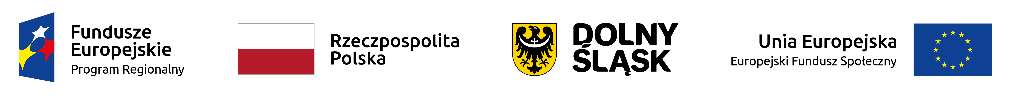 Urząd Marszałkowski Województwa Dolnośląskiego
Departament Funduszy Europejskich
Wydziała Zarządzania RPO


www.rpo.dolnyslask.pl      

Dziękuję za uwagę
91